Femmes en usine : les ouvrières de la métallurgie parisienne (260211)
May 20 2009 at 4:05:57
USC Grâce-Berleur (265129)
June 16 2009 at 4:06:51
Fonds J.- L. Decerf (265152)
June 16 2009 at 4:06:51
Fonds Jean Nihon (265154)
June 16 2009 at 4:06:38
Fonds Fédération liégeoise du POB/PSB/PS (265164)
June 16 2009 at 4:06:10
Fédération verviétoise du Parti socialiste   (265201)
June 17 2009 at 8:06:37
Fonds FMSS/Solidaris (265203)
June 17 2009 at 9:06:47
Fonds Femmes prévoyantes socialistes (265208)
June 17 2009 at 9:06:56
Fonds "Fonds de solidarité Truffaut-Delbrouck" (265211)
June 17 2009 at 9:06:29
Fonds Joseph Bovy (265234)
June 17 2009 at 9:06:23
Collection Henri Brenu (265244)
June 17 2009 at 9:06:08
Fonds Claude Dejardin (265254)
June 17 2009 at 10:06:01
Fonds Georges Dejardin (265256)
June 17 2009 at 10:06:57
Fonds Célestin Demblon (265275)
June 17 2009 at 10:06:02
Fonds Elisa Devlieger (265285)
June 17 2009 at 10:06:01
Fonds Alex Fontaine-Borguet (265293)
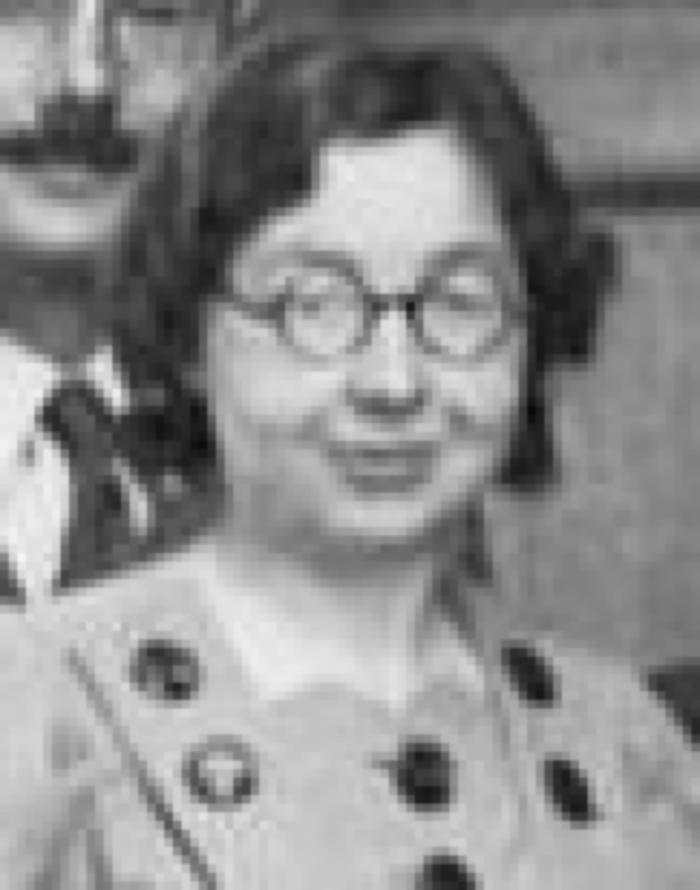 June 17 2009 at 11:06:37
Fonds Grévesse (265306)
June 17 2009 at 11:06:32
Fonds Hoebrechts (265313)
June 17 2009 at 11:06:16
Fonds Mathieu Kisselstein (265317)
June 17 2009 at 11:06:03
Fonds Alphonse Lapaille (265324)
June 17 2009 at 11:06:54
Fonds Christian Léonet (265329)
June 17 2009 at 12:06:10
Fonds Y. Loyen (265340)
June 17 2009 at 12:06:39
Fonds Hubert Rassart (265368)
June 17 2009 at 1:06:31
Exposition internationale de l'eau (Liège 1939) (265376)
June 17 2009 at 2:06:54
Fonds Christiane Wéry (265883)
June 18 2009 at 3:06:27
Fonds Jacques Yerna (265884)
June 18 2009 at 3:06:34
Collection chansons (265889)
June 18 2009 at 4:06:37
Collection gadgets et objets (265890)
June 18 2009 at 4:06:44
Collection photos (265894)
June 18 2009 at 4:06:46
Collection livrets ouvriers (265895)
June 18 2009 at 4:06:06
Collection électorale (266699)
June 24 2009 at 4:06:16
Fonds Georges Truffaut (269465)
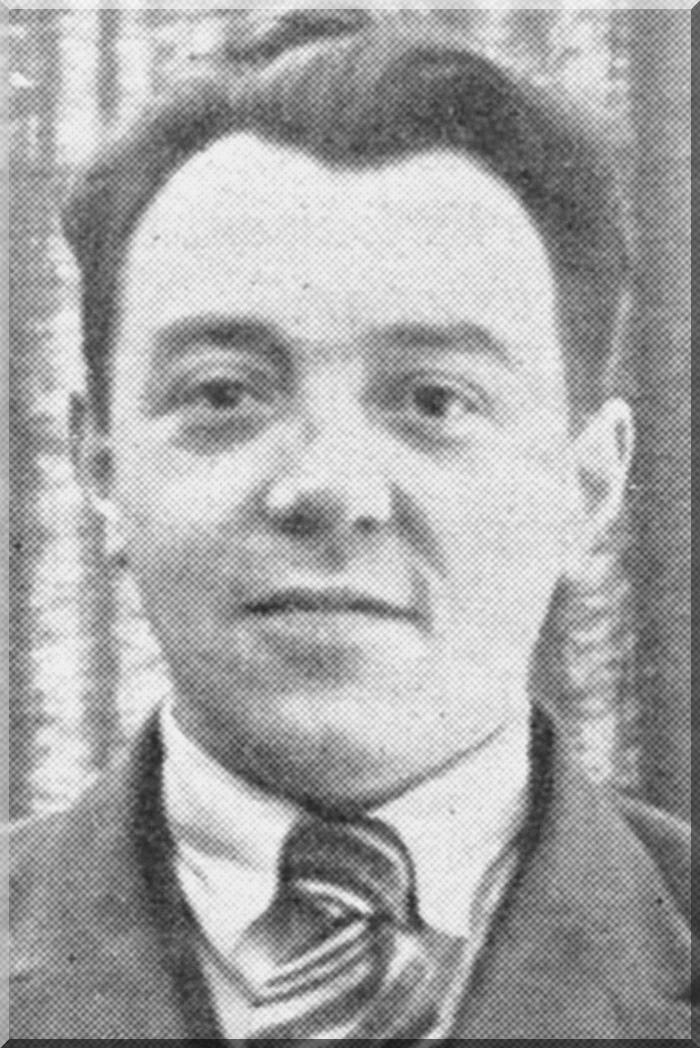 July 6 2009 at 3:07:01
Méthodes pratiques d'accroissement de la productivité dans les industries de transformation : conclusions d'une réunion d'experts (323450)
January 28 2010 at 3:01:02
Rapport du Comité spécial du Travail forcé : supplément n° 13 aux procès-verbaux officiels de la seizième session du Conseil économique et social (323463)
January 28 2010 at 4:01:13
La Tchécoslovaquie : pays du travail et de la paix (327303)
February 11 2010 at 1:02:43
La pensée économique en France depuis 1945 (327378)
February 11 2010 at 1:02:44
Aspects du mouvement syndical français (327399)
February 11 2010 at 1:02:44
Rapport spécial sur l'établissement du marché commun de l'acier : supplément au rapport général sur l'activité de la Communauté (327453)
February 11 2010 at 1:02:44
Les travailleurs et la Communauté Européenne du Charbon et de l'Acier (327466)
February 11 2010 at 1:02:44
Rapport sur les Institutions de la Communauté européenne : Deuxième Congrès de La Haye 1953 (327472)
February 11 2010 at 1:02:44
Projet de traité portant statut de la Communauté Européenne : informations et documents officiels de la commission constitutionnelle (327480)
February 11 2010 at 1:02:44
Informations et documents officiels de la commission constitutionnelle : mai-juillet 1953 (327481)
February 11 2010 at 1:02:44
Le projet de constitution européenne : le socialisme et l'Europe (327486)
February 11 2010 at 1:02:44
Les territoires d'outre-mer et la communauté européenne (327499)
February 11 2010 at 1:02:44
Recueil statistique de la Communauté Européenne du Charbon et de l'Acier (327511)
February 11 2010 at 1:02:44
La Commune (327578)
February 11 2010 at 1:02:44
Bulletin n° 9 - septembre 1953 (327758)
February 11 2010 at 1:02:45
Traité d'économie politique (328036)
February 11 2010 at 1:02:46
Esquisse d'une histoire des Etats-Unis d'Amérique (328229)
February 11 2010 at 1:02:46
L'homme primitif américain : des origines préhistoriques à l'arrivée de l'homme blanc : explorations dans l'Amérique du Nord d'autrefois (328230)
February 11 2010 at 1:02:46
La coopération scolaire, ses buts et ses moyens, liaisons possibles avec la Coopération Adulte : conférence prononcée à Paris le 19 février 1953 (328544)
February 11 2010 at 1:02:47
Droit électoral (328750)
February 11 2010 at 1:02:48
Manuel de la législation sociale (328834)
February 11 2010 at 1:02:48
Statuts - Nominations - Pouvoir - Règlement d'ordre intérieur = Statuten - Benoemingen - Machten - Hiushoudelijk reglement (337270)
March 8 2010 at 1:03:06
Collection Documents audiovisuels (340606)
March 17 2010 at 11:03:29
Fonds Marcel Lantin (407950)
November 8 2010 at 10:11:33
Fonds Paul Bolland (415264)
December 2 2010 at 3:12:20
Collection périodiques (449145)
January 10 2011 at 11:01:49
Les droits et les devoirs du citoyen (492705)
February 1 2011 at 3:02:22
Fonds (et collections) d'archives d'institutions (526008)
February 18 2011 at 11:02:36
CREO (526145)
February 18 2011 at 11:02:55
Collection 2e Guerre mondiale (534186)
February 23 2011 at 11:02:02
Collection Dossiers biographiques (538106)
February 25 2011 at 10:02:16
Le vieillissement de la population belge et le péril de la dénatalité (602630)
March 29 2011 at 2:03:14
La commission communale d'assistance publique : composition, élection des membres, installation, remplacements partiels, fonctionnement, tableau de l'éligibilité et des incompatibilités (706945)
May 12 2011 at 2:05:08
Livre blanc sur les camps d'internement en Grèce (707785)
May 12 2011 at 4:05:19
Aspects du mouvement syndical français (716705)
May 18 2011 at 12:05:41
Prospérité et politique d'emploi : un programme économique d'urgence pour 1954 (718007)
May 18 2011 at 3:05:49
Dossier Robert Hallez (736905)
May 27 2011 at 2:05:12
Hubert Lapaille (764945)
June 15 2011 at 2:06:15
Divers (765125)
June 15 2011 at 2:06:24
Constitution de la Belgique du 7 février 1831 [...] (771287)
June 17 2011 at 10:06:30
Histoires de nos corons (825887)
July 12 2011 at 10:07:01
La paix dans l'entreprise (830066)
July 13 2011 at 3:07:32
Histoire du mouvement ouvrier : 1830-1871 (938265)
August 30 2011 at 10:08:06
Histoire du mouvement ouvrier : 1871-1920 (938307)
August 30 2011 at 10:08:12
Histoire du mouvement ouvrier : de 1921 à nos jours (938446)
August 30 2011 at 10:08:42
La travail et la civilisation : esquisse de l'histoire et de la philosophie du travail (963125)
September 5 2011 at 2:09:38
Collection Coopératrices (1013046)
September 22 2011 at 12:09:45
Allocations familiales des non salariés : le régime actuel et le projet gouvernemental (1016005)
September 23 2011 at 9:09:17
Congrès national juin 1953 : rapport de Conseil d'administration (1023605)
September 30 2011 at 9:09:28
Vie et mort de Staline (extraits) (1026389)
October 5 2011 at 9:10:05
Guide sommaire du Musée gaumais (1035488)
October 10 2011 at 11:10:55
William Godwin (1756-1836) : philosophe de la justice et de la liberté (1115585)
November 2 2011 at 4:11:36
William Godwin (1756-1836) : philosophie de la justice et de la liberté (1169363)
November 24 2011 at 9:11:34
Introduction à l'ensignement social de l'Eglise (1223886)
December 15 2011 at 10:12:01
Fonds Juliette Vidal (1245365)
December 22 2011 at 2:12:08
Le droit comparé : introduction à la méthode comparative dans la recherche juridique et l'étude du droit (1250105)
January 2 2012 at 4:01:02
Signification humaine du travail (1252287)
January 3 2012 at 11:01:25
Aspects du mouvement syndical français (1252925)
January 3 2012 at 11:01:07
Scientisme et sciences sociales : essai sur le mauvais usage de la raison (1271485)
January 9 2012 at 12:01:48
Femmes socialistes (1273865)
January 9 2012 at 3:01:21
Femmes prévoyantes socialistes (1273905)
January 9 2012 at 3:01:44
Politique familiale (1274106)
January 9 2012 at 3:01:54
Femmes et travail (1274265)
January 9 2012 at 3:01:59
Pension et aménagement du territoire (1274366)
January 9 2012 at 3:01:21
Protection du consommateur (1274505)
January 9 2012 at 3:01:07
Pacifisme et internationalisme (1274566)
January 9 2012 at 3:01:08
Socialisme et vie politique (1274625)
January 9 2012 at 3:01:38
Comptes-rendus, conférences, congrès, discours, lois, rapports (1275005)
January 9 2012 at 4:01:49
Congrès (1275065)
January 9 2012 at 4:01:34
Discours (1275068)
January 9 2012 at 4:01:40
Rapports (1275105)
January 9 2012 at 4:01:28
Livres et brochures (divers éditeurs) (1275125)
January 9 2012 at 4:01:35
Périodiques isolés (1275405)
January 9 2012 at 4:01:20
Organisation économique et sociale : la compétence du Conseil national du travail (1281466)
January 10 2012 at 2:01:06
La grande trahison (1301787)
January 17 2012 at 12:01:31
Résistance (1303409)
January 18 2012 at 9:01:47
Participation à des actes de résistance (1303431)
January 18 2012 at 9:01:22
Front de l'indépendance (1303433)
January 18 2012 at 9:01:49
Correspondances (1303440)
January 18 2012 at 9:01:24
Le Monde Du Travail (1303445)
January 18 2012 at 9:01:43
Correspondance « Le Monde du travail » concernant la libre pensée (1303467)
January 18 2012 at 9:01:26
Comité d'aide aux ex-prisonniers soviétiques (1303497)
January 18 2012 at 9:01:43
Fonds de solidarité Truffaut-Delbrouck (1303499)
January 18 2012 at 9:01:34
Electeurs et propagande électorale (1328986)
January 26 2012 at 12:01:51
La politique sociale de l'Angleterre contemporaine (1482725)
February 22 2012 at 3:02:28
Le Capital : critique de l'économie politique. Livre deuxième : Le procès de circulation du capital. 2 : La reproduction et la circulation de l'ensemble du capital social (1509885)
March 5 2012 at 10:03:58
La prise du pouvoir (1526166)
March 8 2012 at 4:03:36
Tâche, réussite et échec : théorie de la conduite humaine (1539705)
March 19 2012 at 12:03:30
L'Europe unie et sa place dans l'économie internationales (1617865)
April 17 2012 at 4:04:31
Malenkov ou le nouveau visage de la Russie (1639245)
April 24 2012 at 12:04:03
Histoire du socialisme en Belgique (1643605)
April 25 2012 at 9:04:31
Progrès et incertitudes de l'éducation nouvelle (1674525)
May 4 2012 at 2:05:06
Adolphe Hitler = Adolf Hitler, eine biographie (1685426)
May 8 2012 at 4:05:45
Moscou sous Lénine : les origines du communisme (1715665)
May 23 2012 at 9:05:28
La Chine dans un miroir (1721085)
May 24 2012 at 12:05:53
Hommage à Jean-Baptiste Clément (1728886)
May 29 2012 at 12:05:53
La route de Wallonie (1734765)
May 31 2012 at 10:05:30
Le progrès technique et l'intégration sociale (1735645)
May 31 2012 at 11:05:23
Considérations sur le droit de la fonction publique (1743185)
June 5 2012 at 11:06:07
Le travail forcé en Union soviétique (1782886)
June 25 2012 at 11:06:09
Ma vie (1796406)
July 2 2012 at 11:07:10
Ma vie (1796425)
July 2 2012 at 11:07:05
Congrès statutaire 14, 15 et 16 novembre 1953 : rapport moral et administratif pour les années 1951 et 1952 (1915785)
September 7 2012 at 12:09:18
Histoire du Premier Mai (1929046)
September 14 2012 at 9:09:42
La Russie d'hier et d'aujourd'hui : Nicolas Ier - Nicolas II - Staline - Malenkov (2020266)
November 6 2012 at 11:11:51
Hommage à Jean-Baptiste Clément (2026066)
November 8 2012 at 10:11:47
La petite Europe est née : aurons-nous des élections européennes en 1953 ? (2031385)
November 12 2012 at 11:11:23
Ma vie (2039585)
November 15 2012 at 2:11:27
Histoire du Socialisme en Belgique (2059648)
November 26 2012 at 2:11:22
Peuples au travail : travail - ouvrier - patrons - capital - Etat (2065073)
November 28 2012 at 9:11:19
Les Etats-Unis : révolution permanente (2089768)
December 5 2012 at 2:12:58
Le cri du peuple: les oeuvres de Jules Vallès: février 1848 à mai 1871 (2116125)
December 17 2012 at 4:12:22
Ici, l'I.N.R. : rapport pour l'année 1952 (2121445)
December 19 2012 at 3:12:15
Le livre noir de BENELUX (2121505)
December 19 2012 at 4:12:06
Régime de retraite des ouvriers mineurs et assimilés (2154587)
January 14 2013 at 9:01:28
Présentation : la Communauté européenne de défense (2154685)
January 14 2013 at 9:01:01
Yougoslavie : terre d'expérience (2167306)
January 16 2013 at 4:01:33
Conventions de Genève : du 12 août 1949, pour la protection des victimes de la guerre = Overeenkomsten van Geneve : van 12 Augustus 1949, voor de bescherming van de slachtoffers van de oorlog (2183106)
January 22 2013 at 10:01
Le syndicalisme en france (2206705)
January 28 2013 at 11:01:04
La peinture belge d'autrefois : 1830-1930 (2256269)
February 13 2013 at 9:02:17
Manuel de législation sociale (2308747)
February 27 2013 at 3:02:11
Bandes audiovisuelles (2773745)
October 9 2013 at 6:10:36
Fonds Freddy Terwagne (2846465)
November 21 2013 at 8:11:33
Repères biographiques et portraits (3323425)
July 1 2014 at 11:07:37
Essor et développement de Liège et sa région (3323426)
July 1 2014 at 11:07:04
Jeunesse (3325685)
July 2 2014 at 9:07:24
Parcours militaire (3326286)
July 2 2014 at 10:07:58
Le socialiste (3326745)
July 2 2014 at 10:07:53
Vie privée (3326785)
July 2 2014 at 10:07:59
Portraits et hommages (3327105)
July 2 2014 at 11:07:24
Monument Tchantchès (3328046)
July 2 2014 at 2:07:02
Bains de la Sauvenière (3328085)
July 2 2014 at 2:07:11
Presse (3349870)
July 10 2014 at 4:07:50
Port autonome et Canal Albert (3349874)
July 10 2014 at 4:07:41
Le Grand Liège (3349875)
July 10 2014 at 4:07:28
La révolution chinoise et le parti communiste chinois (3580425)
December 9 2014 at 1:12:19
Histoire illustrée de la guerre de 1914 (3580730)
December 9 2014 at 2:12:22
Drapeaux "Prolétaire Hutois" (3752686)
March 26 2015 at 12:03:03
Drapeaux "Mutuelle les Prolétaires Hutois" (3752705)
March 26 2015 at 12:03:43
Registre de la correspondance : 1950-1956 / Indicateur tenu par le Secrétaire Communal (3753248)
March 26 2015 at 2:03:31
La famille Binauche : roman (3776108)
April 7 2015 at 11:04:25
Conseil national de Protection de la jeunesse et Comité de Protection de la jeunesse (4027077)
October 20 2015 at 2:10:35
Condition féminine (4027232)
October 20 2015 at 2:10:42
Logement (4027351)
October 20 2015 at 3:10:51
Œuvre nationale de l'enfance (4027391)
October 20 2015 at 3:10:46
Médecine préventive (4027492)
October 20 2015 at 3:10:59
Marxisme et humanisme : introduction à l'oeuvre économique de Karl Marx (4105392)
January 7 2016 at 10:01:40
Fonds Louis Donnay  (4132640)
January 21 2016 at 3:01:11
Psychologie de l'homme au travail (4159292)
February 8 2016 at 2:02:14
Le marxisme et la question nationale et coloniale (4161674)
February 9 2016 at 1:02:42
Abris dans de nouveaux immeubles : conseils aux architectes et ingénieurs (4214156)
March 15 2016 at 12:03:48
Aperçu de la séismicité de la Belgique. Appel à la collaboration d'observateurs pour l'étude des tremblements de terre (4214460)
March 15 2016 at 4:03:25
Présentation : la Communauté européenne de défense (4216432)
March 16 2016 at 2:03:17
La promotion des travailleurs (4232555)
March 29 2016 at 1:03:20
Henri de Saint-Simon (4260573)
April 25 2016 at 9:04:24
Le doctrine de John Maynard Keynes (4565512)
November 22 2016 at 10:11:52
1er mai à Liège : manifestation (ARC-C AFF MAI 0044)
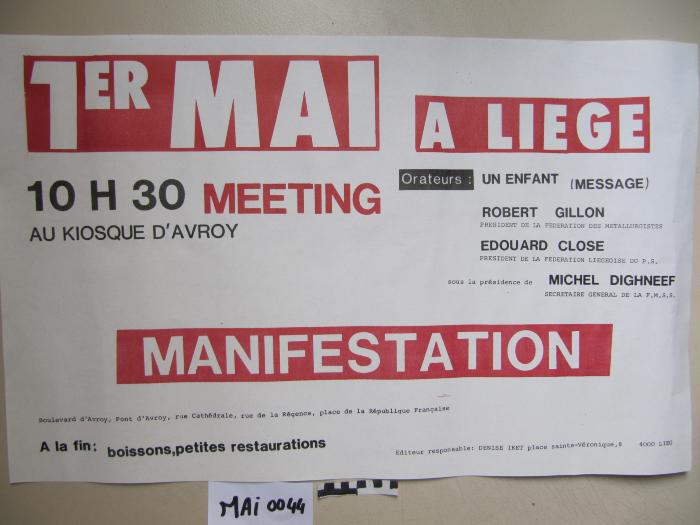 Le 1er mai c'est aussi l'affaire des jeunes (ARC-C AFF MAI 0046)
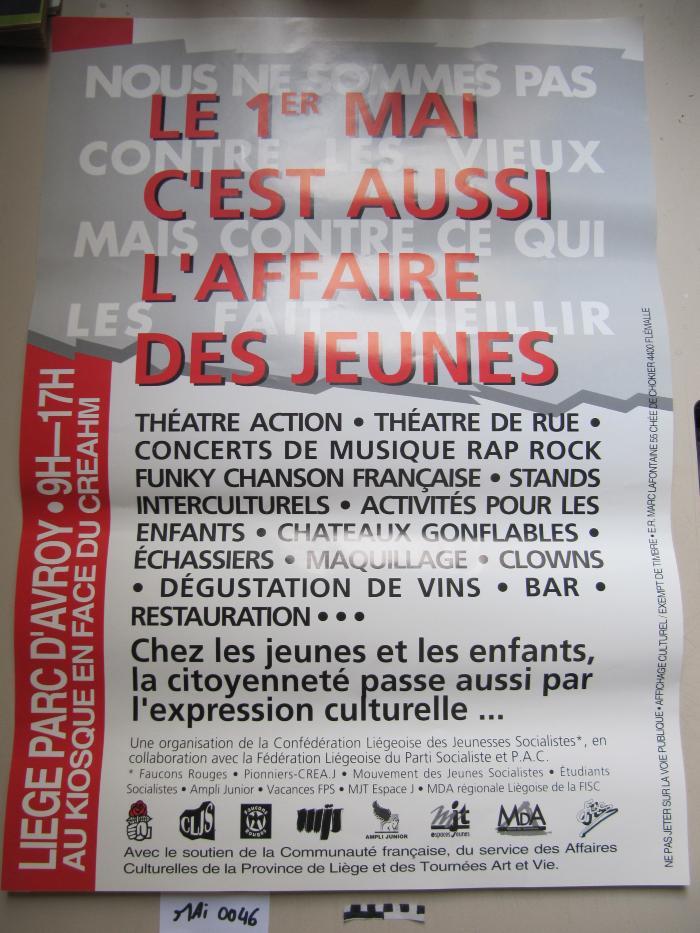 Fonds France Truffaut (ARC-P TRU-F)
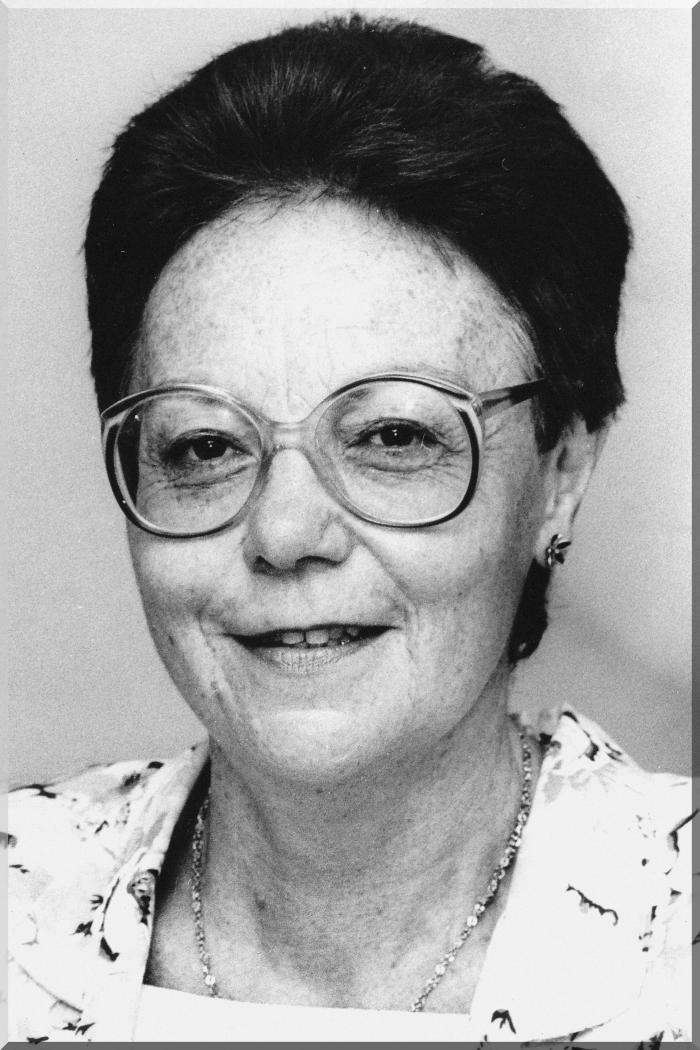 July 6 2009 at 3:07:01